Иррационал теңдеулер мен теңдеулер жүйелеріне есеп шығару
Сабақ мақсаты:

Білімділік: Оқушылардың иррационал теңдеулер мен теңдеулер жүйелері    бойынша алған білімдерін жүйелеу
Дамытушылық: Оқушылардың ой – өрісін кеңейту, математикалық тілін және логикалық ойлау қабілетін дамыту
Тәрбиелік: Бірлесе жұмыс істеуге, шапшаңдыққа, жауапкершілікке тәрбиелеу
Көрнекілігі: интерактивті тақта, үлестірмелі тапсырмалар
Ауызша есептер

 1.            =                    4.              =


 2.            =                    5.             =



 3.           =
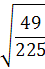 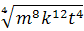 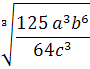 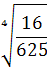 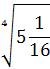 Сәйкестендіру тесті:

1.                  +                                 Жауабы: 4

2.                            =                       Жауабы: -60 

3.             *             =                       Жауабы: 3

4.              *            =                       Жауабы: 2

5.             = 3                                   Жауабы: x=10     

6.            = 2                                    Жауабы: x=19
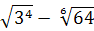 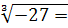 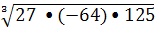 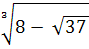 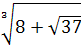 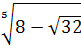 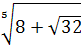 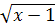 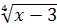 Оқулықпен жұмыс  


В деңгейі №129 (3), №130 (1), 

С деңгейі №132 (3), №133 (1),№134(1)
Функционалдық сауаттылық тапсырмалары

                                          1- нұсқа
   1.                     өрнегінің мәнін есепте
   а) 0,72;    в)0,1     с)0,2     d)-0,2  е) 0,3

2.          бөлшегін иррационалдықтан босат.
           

   а)         в)          с)        d)             е) 15

3.Өрнекті ықшамдаңдар:  

4. а санының n – ші дәрежелі түбірі дегеніміз не?

5.Көбейтіндіден түбір шығару үшін .........................................................

6.Өрнекті ықшамда:              : 

       А) а В)         C)         Д)          E) 

7. . Суретте Әсеттің қызмет істейтін мекемесінің жұмыс уақыты көрсетілген Әсет бір аптада неше сағат жұмыс істейтінін анықтаңыз.	        
                                     Жұмыс уақыты

                    Дүйсенбі- Жұма           0900-1800
                                Сенбі                         0900-1330
                     Жексенбі                    демалыс
                    Үзіліс                          1300-1430
 
Жауабы: ______
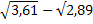 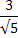 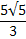 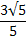 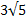 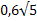 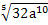 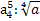 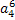 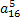 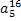 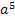 2- нұсқа
1. Амалдарды орында: 
     
	а) -7,7;    в)-11,9     с)4,1     d)47  е) 51

2. 		өрнегінің мәнін тап.
     а) 27;    в)11     с)-11     d)12     е)13

3.  		бөлшегін иррационалдықтан босат.
     
	а)     	          в)               с)         d)               е)  16

4.Бөлшектен түбір шығару үшін алымынан және  ...........................................

5. а санының n – ші дәрежелі арифметикалық түбірі дегеніміз не?

6.                      =

7. Фигураның ауданын тап
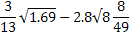 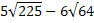 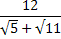 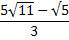 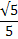 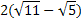 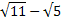 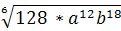 Жауаптары:
1- нұсқа: 1. С, 2. С, 3. 2
   4. санының n – ші дәрежелі түбірі деп n – ші дәрежесі а- ға тең в санын айтады. 
   5. Көбейтіндіден түбір шығару үшін әрбір көбейткіштен түбір шығарып, алынған нәтижелерді көбейту керек.
   6. А    7. 42 сағ

2- нұсқа: 1. А      2. А        3. А
   4. Бөлшектен түбір шығару үшін алымынан және  бөлімінен жеке түбір шығарып, бірінші нәтижені екінші нәтижеге бөлу керек.
   5. а санының n – ші дәрежелі арифметикалық түбірі деп n – ші дәрежесі  - ға тең теріс емес  санын айтады.
   6. 2
7. 88 см2
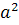 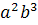 Мақсатқа жету 
1.                 

2.            

3

4. 

5.

6.

 7.
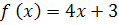 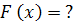 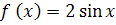 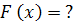 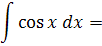 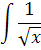 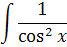 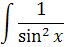 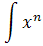 БХАСКАР ЕСЕБІ
Маймылдың бір топ баласы 
Тойып алып тамаққа       
Секіруін қоймады.              
Сегізден бірінің квадраты 
Көгалда аунап ойнады.                
Он екісі құтырып,  
Шырмауыққа асылды.  
 Барлығы неше хайуан,          
Санап көрші, кәнеки,              
Болсаң егер ақылды?
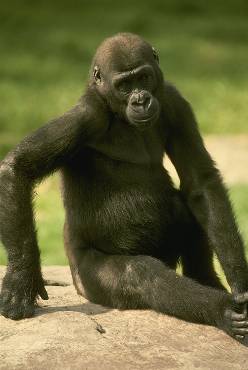 Шешімі:
Үйге тапсырма: